МЕТОД АПРИОРНОГО РАНЖИРОВАНИЯ ФАКТОРОВ ПРИ ИССЛЕДОВАНИИ ТЕХНОЛОГИЧЕСКОГО ПРОЦЕССА ВОДОСНАБЖЕНИЯ
Тимошкевич Иван Валерьевич
Аспирант, Научный сотрудник 
Государственного научного учреждения «Института жилищно-коммунального хозяйства Национальной академии наук Беларуси»
Беларусь, Минск.
Метод априорного ранжирования факторов является экономически обоснованным, эффективным способом выбора наиболее значимых факторов на начальном этапе проведения исследований и широко применяется для отсеивания незначимых факторов при подготовке плана эксперимента, дает возможность оценки процедуры принятия решения о согласованности мнений экспертов и значимости рассматриваемых факторов.
2
4
5
6
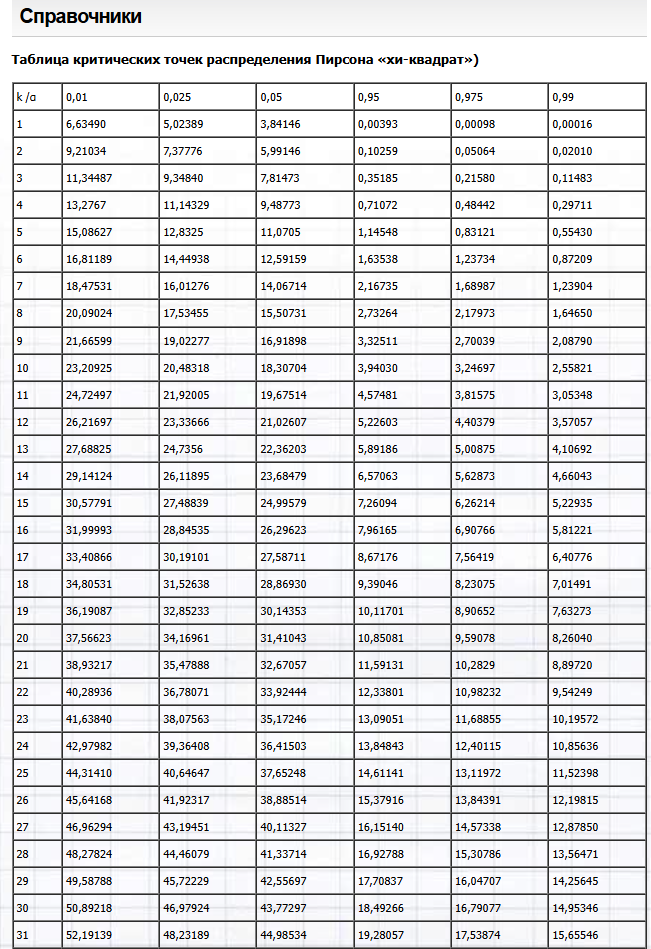 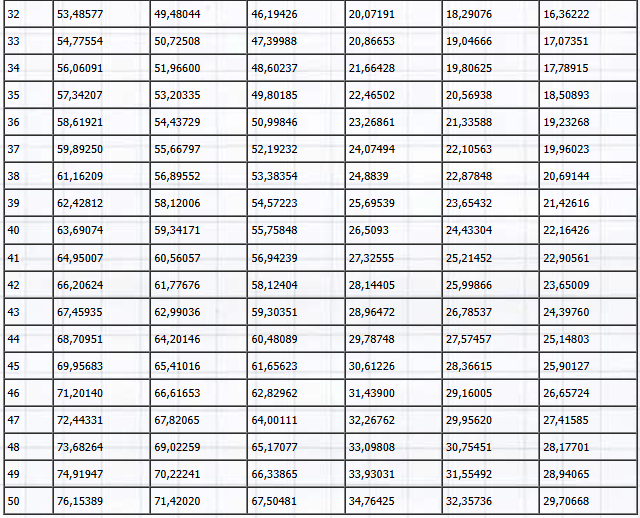 7
8
Выполнив анализ и подведя итоги, можно сделать следующие предположения:
По результатам проведения анкетирования и полученным данным от специалистов основные составляющие объекта водоснабжения получают следующую значимость по возрастанию, разделив в 3 цвета по степени значимости как видно на диаграмме факторов представленном на рисунке 1 зеленый наиболее значимые, желтый средней значимости, красный наименее значимые: 
1 место: Годовая потребность региона в воде, м3.
2 место: Напор воды в системе водоснабжения, бар.
3 место: Системы учета и контроля необоснованных потерь воды, %.
4 место: Производительность водозаборных сооружений, м3/сут.
5 место: Производительность систем водоподготовки, м3/сут.
6 место: Пропускная способность трубопроводов, м/сек.
7 место: Системы учета водопотребления, м3.
8 место: Объём водонапорных башен или резервуаров, м3 .
9
Заключение
По результатам априорного ранжирования определены основные факторы системы водоснабжения. Факторы, оказывающие влияние на эффективность работы объекта водоснабжения: напор воды в системе водоснабжения, годовая потребность региона в воде, системы учета и контроля необоснованных потерь воды, производительность водозаборных сооружений, производительность систем водоподготовки, системы учета водопотребления, водонапорные башни или резервуары.
Выполненное априорное ранжирование показало, что даже небольшое снижение числа факторов дает возможность сокращения до 10% объема работ при проведении обследования объектов водоснабжения, для обеспечения высокоэффективного выполнения технологического процесса подъёма воды, транспортировки и эксплуатации воды. Так же необходимо отметить что что не маловажным фактором является контроль состояние трубопроводной системы, системы подачи воды в дома, этот контроль можно так же осуществлять с помощью счетчиков с технологией Интернета вещей, которую необходимо внедрять в объекты ЖКХ, для уменьшения потерь воды, уменьшение затрат на поиск протечек путем дистанционного контроля и приема информации с датчиков и так же уменьшение времени ремонта протечки, тем самым увеличивая качество работы всей системы водоснабжения.
10
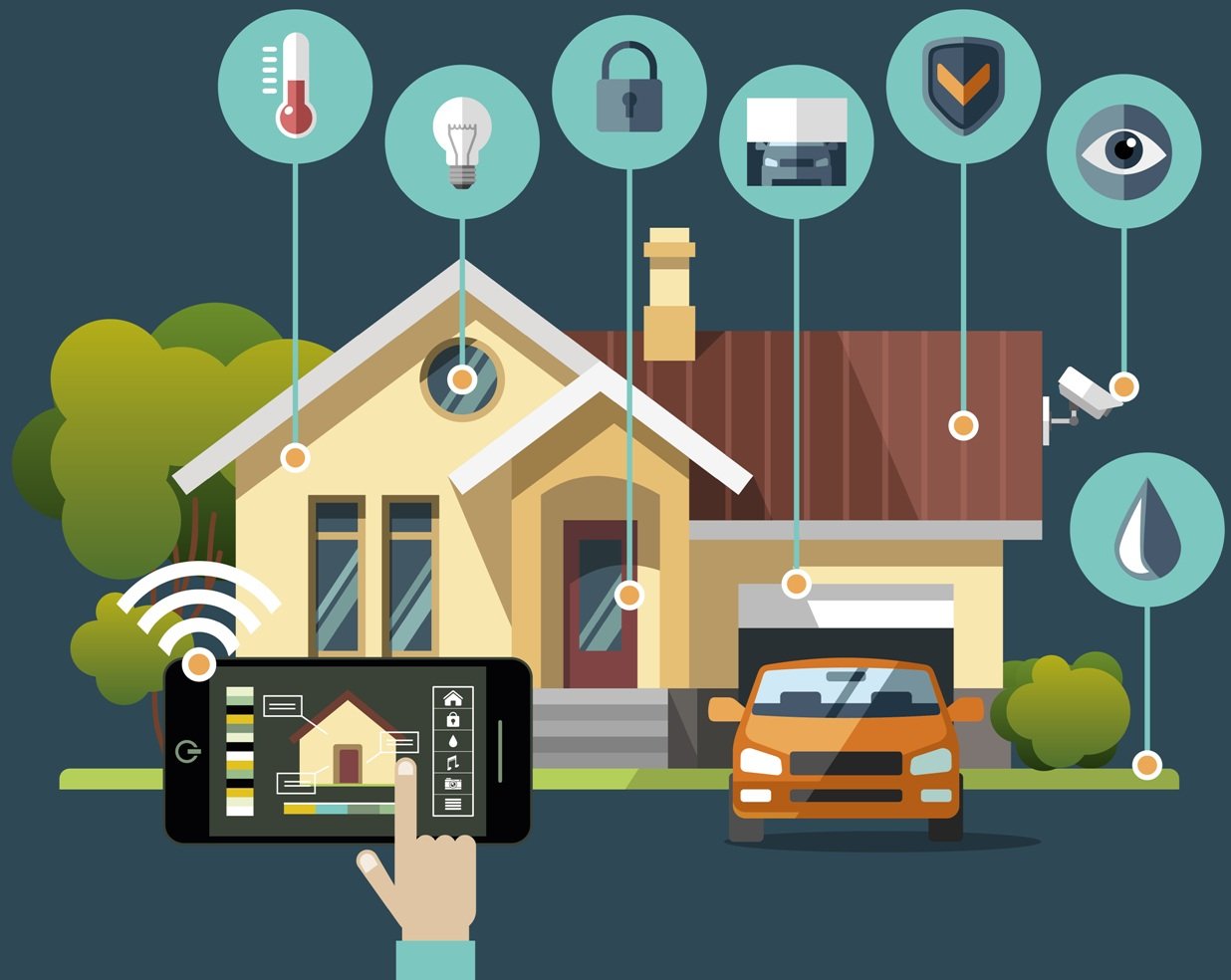 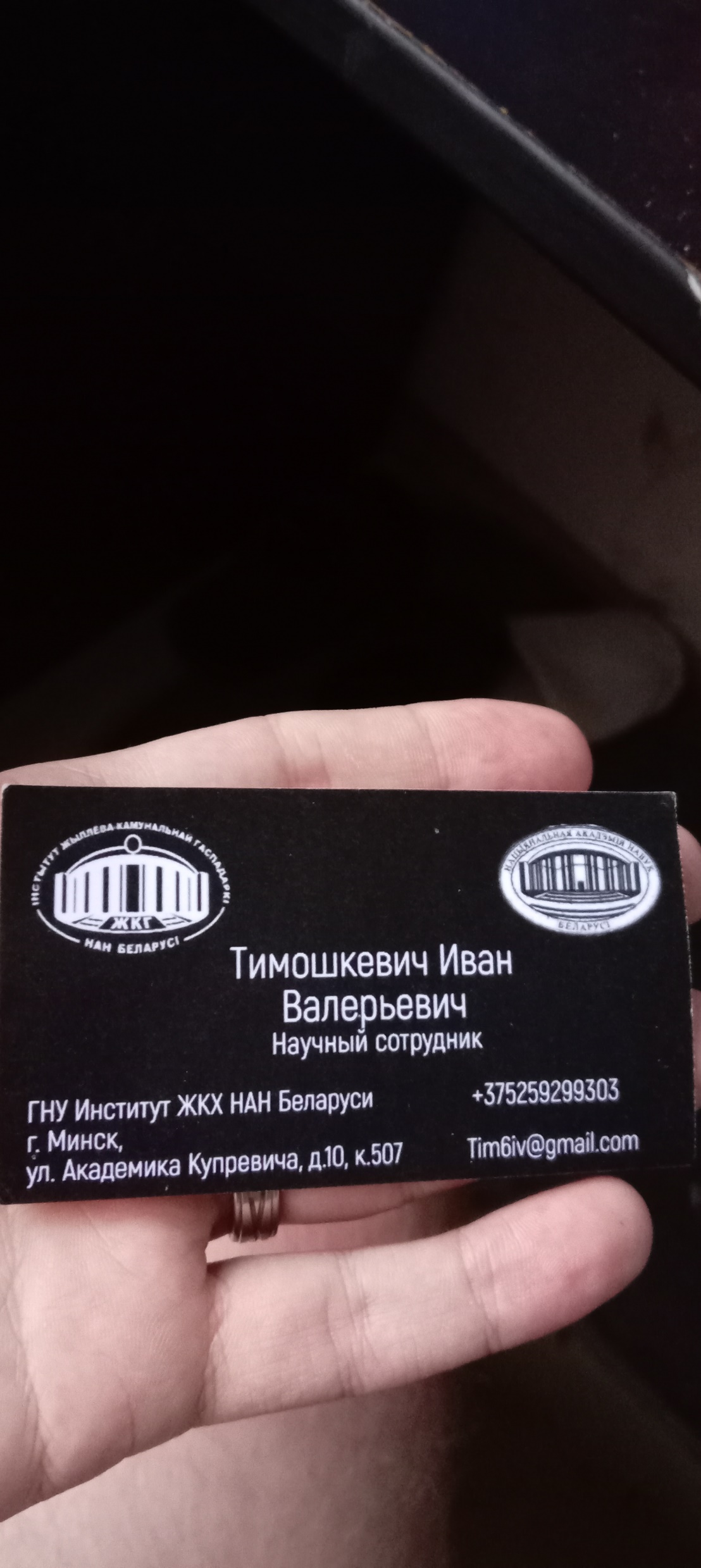 Спасибо за внимание!